Faculty Showcase on Teaching  |  March 24, 2023
Teaching Demonstrations
Design Sprint
FACILITATOR: Doug James, CFE
Presenters
Kyle McQuillanInnovate Carolina
Elizabeth StoneSchool of Nursing
Describe the design thinking process
Apply the frame your design challenge method to one problem to engage students
Identify at least one design thinking method that they can incorporate into their teaching
Demonstration objectivesParticipants will be able to:
3
INTRODUCTION TO design thinking
Design thinking is…
A human-centered approach 
to problem solving and innovation.
IDEO.org, 2015
4
INTRODUCTION TO design thinking
What does the process look like?
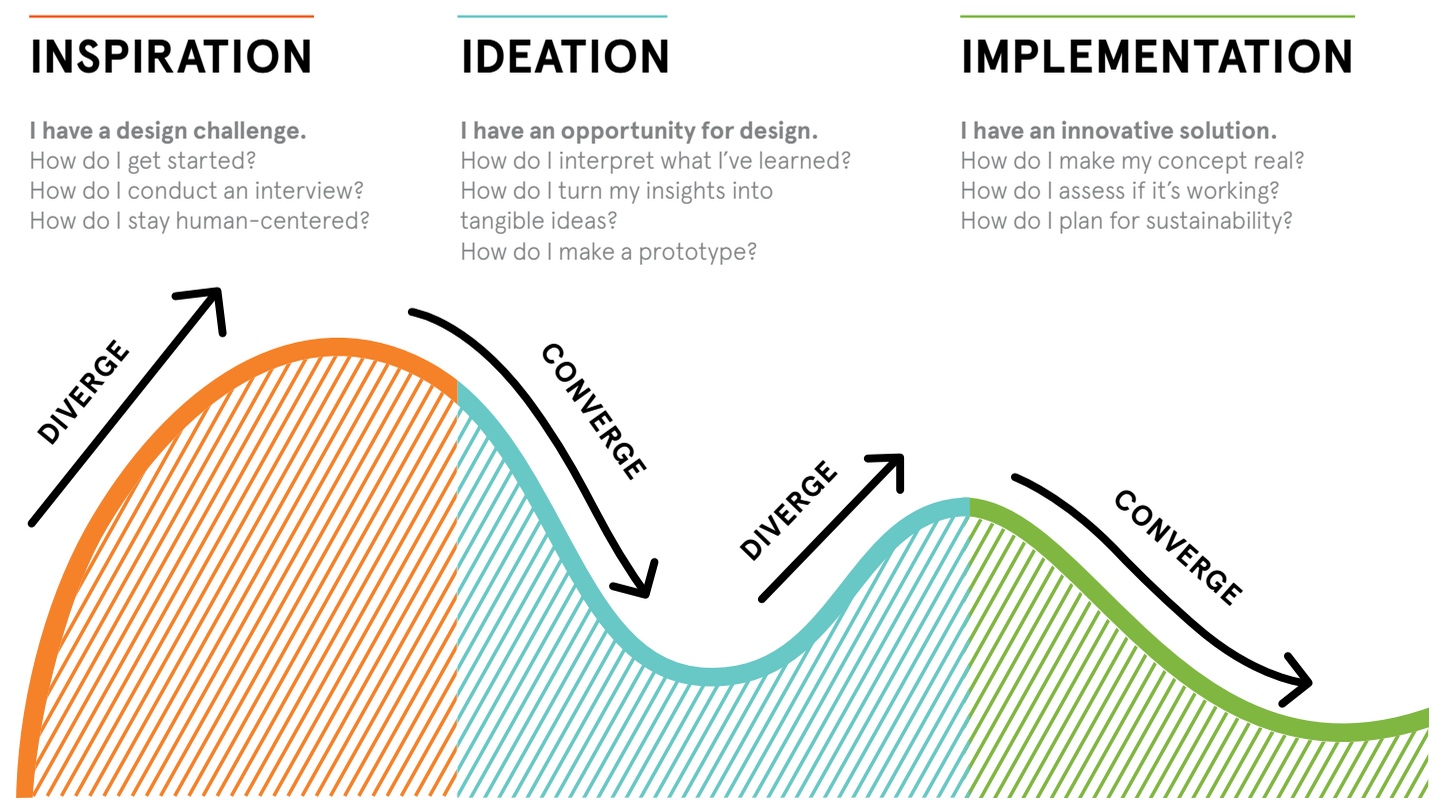 IDEO.org, 2015
5
INTRODUCTION TO design thinking
Why focus on building design thinking skills?
We want students to:
Develop a deep understanding of the problem and focus on meeting genuine human needs
Create space and time to explore multiple options
Place small bets fast through experimentation using a “prototyping” approach
Emphasize collaboration and diversity
6
Inspiration method
Frame your design challenge
Think about the design challenge for your project.
What is the specific challenge?
How do you know this is a challenge?
Who else is trying to address this challenge already and how have they tried?
7
Inspiration method
Tips for writing ambitious yet actionable questions
Questions should be generative (open-ended).
Common question stems include “How might we…?”
Questions should not specify solutions.
Include who you are designing with.
Be specific about what you want to achieve.
8
Inspiration example
Design sprint challenge
Too broad: How might we better student well-being at UNC?
Too specific: How might we better fourth year nursing students’ well-being as they being searching for a job using existing career support services?
Better: How might we leverage existing and innovative support services to better UNC SON student well-being?
It’s open-ended
Doesn’t specify an exact solution
Includes who we’re designing with/for
Specifies what you want to achieve
9
Design sprint challenge
Your turn!
In groups of 2-3 try to identify a problem students in your classes may experience and frame it as a design challenge. 
Problems should be related to topics students are able to speak about and understand the complexities of.
For example, research questions directly related to course content are likely too broad. Questions related to building study habits, completing course assignments, improving student experience are more accessible.
10
IDEATION method
Ideation Method : Brainstorming
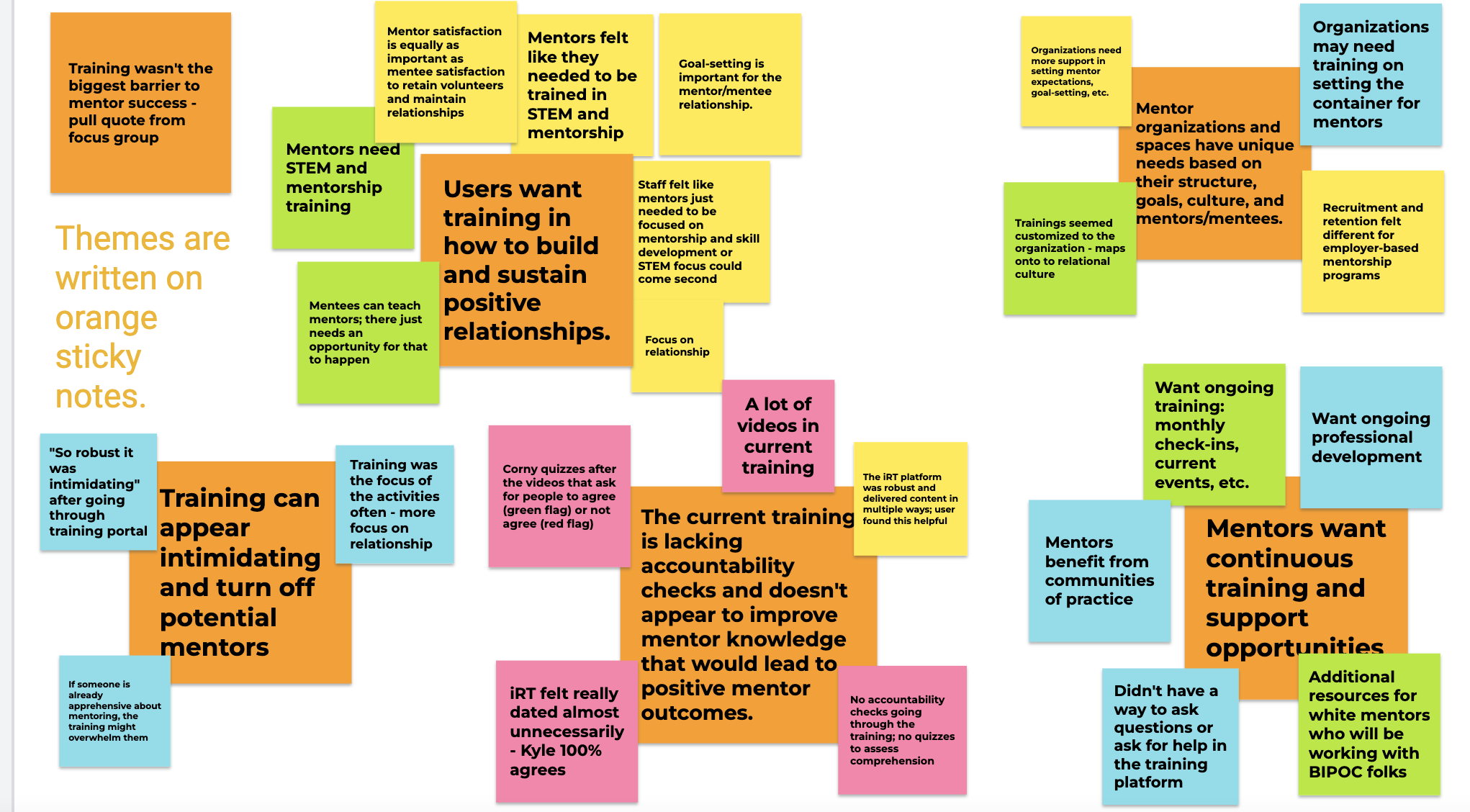 Defer judgment
Encourage wild ideas
Build on the ideas of others
Stay focused on the topic at hand
One conversation at a time
Be visual
Go for quantity
11
Overall, how might we…
Meaningfully engage students in collaborative, experiential learning meant to strengthen critical thinking and analytical problem solving skills?
Position students as experts to solve problems in their communities?
Leverage empathy and compassion to build classroom community?
12
References
IDEO.org. (2015). The Field Guide to Human-Centered Design. Retrieved from http://www.designkit.org/resources/1
13